Extensiones de Video
Alejandra Laguna Rodriguez
¿Que es 3GPP?
3GPP
Formato contenedor de multimedia definido por Third Generation Partnership Project (3GPP) para ser usado en teléfonos celulares de tercera generación (3G).

Los archivos en este formato suelen tener la extensión ".3gp" o ".3g2".

3GP es una versión simplificada del formato MPEG-4 Part 14 (MP4), diseñado para disminuir tanto los requerimientos de espacio como de ancho de banda para estos archivos por la menor capacidad de los celulares.

Hay dos estándares diferentes para este formato:
3GPP: Para teléfonos basados en GSM, generalmente con extensión ".3gp".
3GPP2: Para teléfonos basados en CDMA, generalmente con extensión ".3g2".
Pueden ser ejecutados con las aplicaciones: 
1.  Mplayer
2.VLC Player
3. The KMPlayer
4. Quicktime
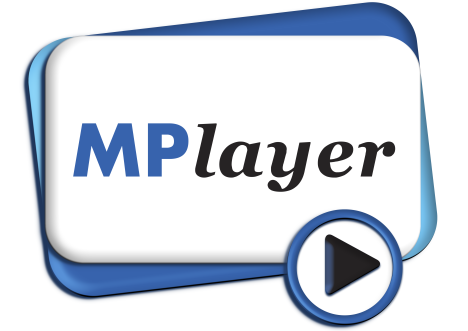 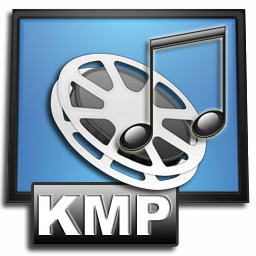 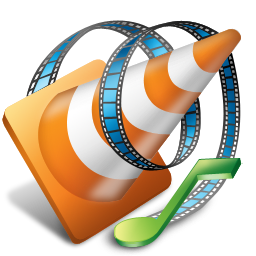 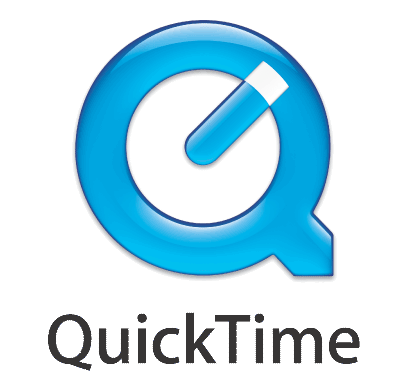 ¿Qué es AVI?
AVI
AVI es el acrónimo de Audio Video Interleave (intercalado de audio y video). Se trata de un formato de archivo que actúa como contenedor  de flujos de datos de audio y video.

El formato AVI permite almacenar simultáneamente un flujo de datos de video y varios flujos de audio. El formato concreto de estos flujos no es objeto del formato AVI y es interpretado por un programa externo denominado codec. Es decir, el audio y el video contenidos en el AVI pueden estar en cualquier formato (mp3/divx, u Ogg/xvid, por ejemplo entre otros). Por eso se le considera un formato contenedor.
Pueden ser ejecutados con las aplicaciones: 
1. Windows media player
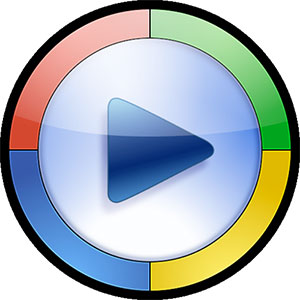 ¿Qué es DivX?
DivX
DivX es un códec de video comprimido basado en el estándar MPEG-4 Parte 2.

Al principio se desarrolló para la transferencia de video por internet, pero sus archivos eran demasiado pesados, y existían mejores formatos para esto como el WMV de Microsoft, el Quicktime de Apple y el RealVideo de RealNetworks.

Dos jóvenes tomaron como base el DivX de Microsoft y desarrollaron la versión 3.11, que se distinguía en su nombre por una carita: DivX ;-)

En la actualidad es desarrollado por DivX, Inc., quien lo llevó al mercado de consumo y lo legalizó.

Este formato permite una compresión importante y de gran calidad para los videos digitales.
Pueden ser ejecutados con las aplicaciones: 
1. Esta extensión puede abrirse con el programa de Windows media o cualquier otro, pero para que se vea y escuche tienes que tener los codecs adecuados.
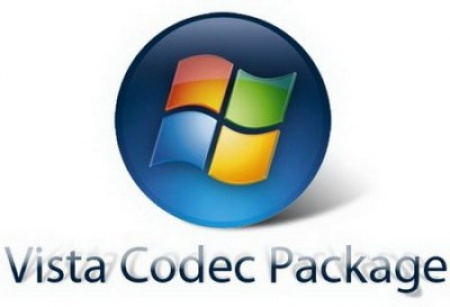 ¿Qué es FLV?
FLV
(Flash Video). FLV es un formato y extensión de archivo que es utilizado para transmitir video por internet empleando el reproductor Adobe Flash Player (antiguamente Macromedia Flash Player). Los FLV pueden estar integrados también dentro de los archivos SWF.

FLV o Flash Video puede ser visto en la mayoría de los sistemas operativos, pues casi todos incluyen el reproductor Adobe Flash Player o el plugin para el navegador, u otros programas de terceros como MPlayer, VLC, etc.

Sitios web como YouTube, Google Video, Yahoo! Video, y MySpace, entre otros, emplean el formato FLV para mostrar videos.
Pueden ser ejecutados con las aplicaciones:
Adobe Flash Player 
Plugin para el navegador
Mplayer
VLC
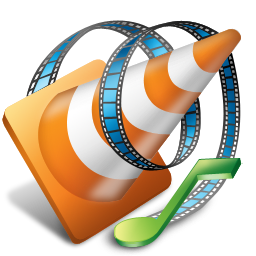 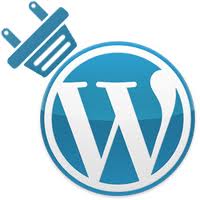 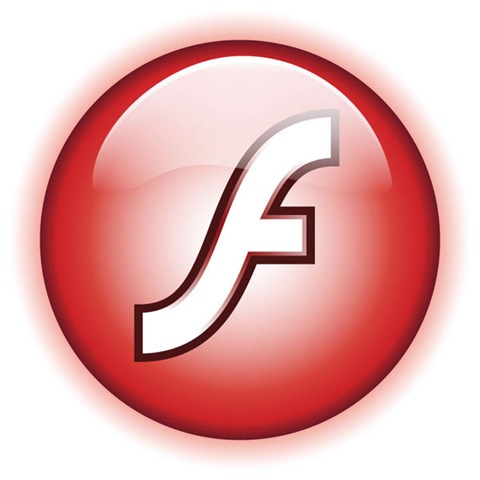 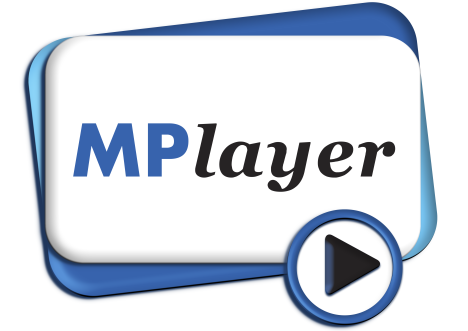 ¿Qué es MP4?
MP4
MP4 o MPEG-4 Part 14, es un estándar de formato multimedia que es parte del MPEG-4. Formalmente llamado ISO/IEC  14496-14 :2003. La extensión de archivo oficial es .mp4.

Se usa especialmente para el almacenamiento de video y audio digital, especialmente los definidos por MPEG, pero también puede almacenar otros datos como subtítulos e imágenes.

MP4 también permite video fluyente (streaming) por internet.

Algunos dispositivos publicitados como "reproductores de MP4", son simples reproductores de MP3 que también pueden ejecutar videos AMV u otros formatos de video, pero no necesariamente ejecutan el formato MPEG-4 part 14.
Pueden ser ejecutados con las aplicaciones:
1. Quicktime
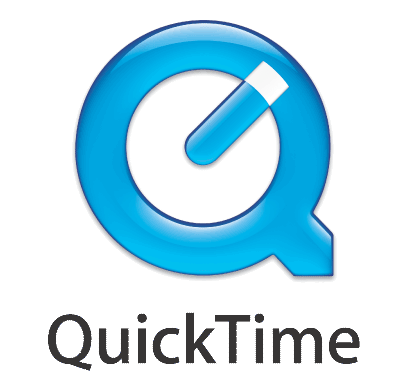 ¿Qué es MKV?
MKV
Matroska (que es el nombre de las muñecas rusas que van una dentro de la otra) no es un codec de video como el mp3, sino que es un contenedor que envuelve audio. video y subtítulos dentro de un mismo paquete, y que permite reproducir el archivo tanto en tu PC como en algún otro dispositivo que soporte este formato.

Matroska en un software totalmente libre que apunta a convertirse en un estándar dentro de la industria.
Pueden ser ejecutados con las aplicaciones:
1. Blu-Ray
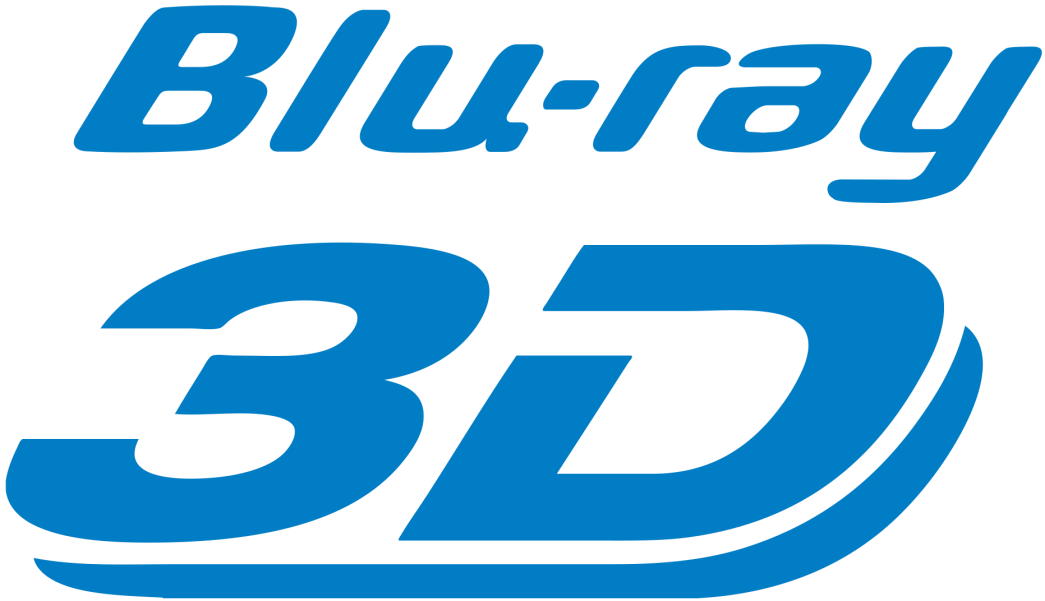 ¿Qué es MOV?
MOV
MOVEs el formato común para las películas QuickTime, la plataforma nativa de Macintosh para películas. Tipo de archivo: Binario Puede usar un número de aplicaciones para reproducir archivos .mov incluyendo Sparkle o MoviePlayer en Mac, y QuickTime para Windows.
Pueden ser ejecutados con las aplicaciones:
Sparkle
MoviePlayer en Mac
QuickTime para Windows.
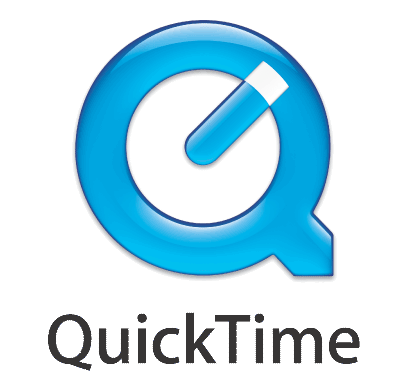 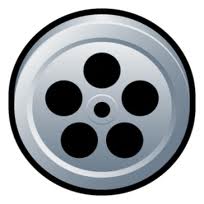 ¿Qué es M4V?
M4V
M4V es uno de los formatos utilizados para podcasts de vídeo, basado en un códec utilizado por el QuickTime. Este codec es parte del MPEG-4 , un estándar global y multimedia de esta norma se introdujo para ofrecer podcasts de vídeo optimizados para el iPod video. En una palabra, M4V es MPEG-4 extensión de archivo utilizado para videos descargados desde la tienda iTunes de Apple, incluye videos musicales, episodios de televisión y películas de larga duración, similar a un archivo MP4, pero pueden ser protegidos contra copia con DRM FairPlay de Apple de protección de copyright.
Pueden ser ejecutados con las aplicaciones:
1. iTunes
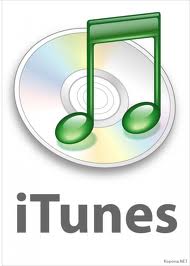 ¿Qué es MPEG?
MPEG
MPEG son las siglas de Moving Picture Experts Group y se pronuncia m-peg. MPEG es un grupo de la ISO y la familia de estándares de compresión y de formatos de archivo de video digital desarrollados por el grupo.

El MPEG produce generalmente vídeos de mejor calidad que otros formatos, como vídeo para Windows, Indeo y QuickTime.
Pueden ser ejecutados con las aplicaciones:
Windows
Indeo
QuickTime.
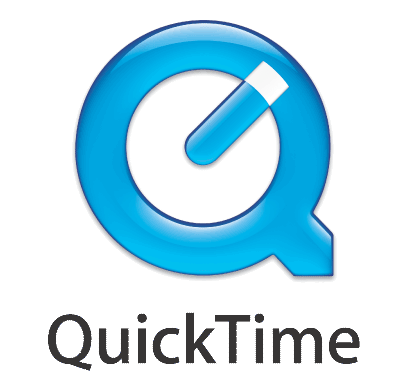 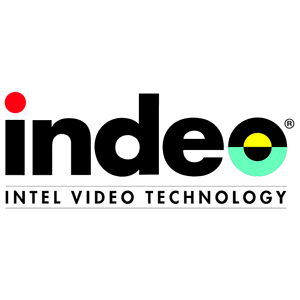 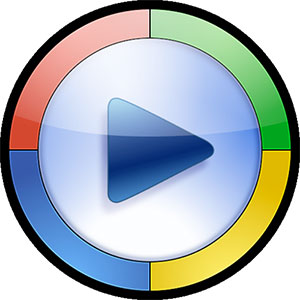 ¿Qué es OGG?
OGG
1. Ogg es un estándar abierto y libre que funciona como formato contenedor multimedia desarrollado por la fundación Xiph.Org.

Es un formato muy eficiente para la transmisión (streaming) y para la compresión de los datos contenidos.

El nombre "Ogg" hace referencia al formato de archivo que puede multiplexar un número separado de códecs abiertos de audio, video y texto de forma independiente.

Por lo general los archivos poseen la extensión ".ogg".

2. El término "oog" también es usado para hacer referencia al formato de audio Vorbis (que está contenido dentro del Ogg). Ver Vorbis.
¿Qué es RM ?
RM
El formato RM es exclusivo de Real Media Player, por lo que sólo ese reproductor puede reproducirlo.
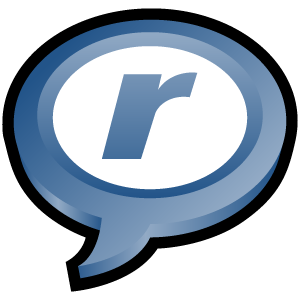 ¿Qué es VOB?
VOB
VOB (DVD-Video Object o Versioned Object Base) es un tipo de fichero contenido en los DVD-Video. Incluye el video, audio, subtítulos y menús en forma de stream.
Los ficheros VOB están codificados normalmente siguiendo el estándar MPEG-2. Si cambiamos la extensión de .vob a .mpg o .mpeg, el fichero es legible y continúa teniendo toda la información, aunque algunos visualizadores no soportan las pistas de subtítulos.
Para grabar los ficheros VOB en un disco DVD±R, son necesarios además otros ficheros DVD-Video, por ejemplo los IFO y BUP.
¿Qué es WMV?
WMV
(Windows Media Video). Conjunto de algoritmos para la compresión de videos, propiedad de Microsoft. Por lo general suele combinarse con el formato de sonido WMA (Windows Media Audio).

WMV desde la versión 7 utiliza su propia tecnología no estandarizada de MPEG-4.

Este formato puede ser reproducido por la mayoría de los reproductores y los archivos que lo utilizan suelen tener la extensión ".wmv".
Pueden ser ejecutados con las aplicaciones:
La mayoría de ellos.
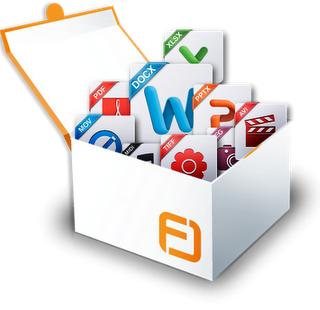